Rhythm
The Basic Musicianship Skills
Tone

Intonation

Technique

Rhythm

Interpretation
Rhythm
Rhythm has two types of meter:
Duple

Triple
Duple Meter
A quarter note usually gets one beat in duple meter.

Each beat in duple meter is divided into two equal parts.

Example:
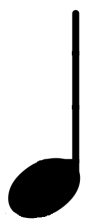 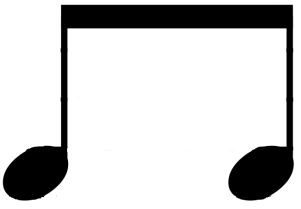 =
Duple Meter Time Signatures
The bottom number of a duple meter time signature is usually a four.
Examples:
2
4
3
4
4
4
Triple Meter
A dotted-quarter note usually gets one beat in triple meter.

Each beat in triple meter is divided into three equal parts.

Example:
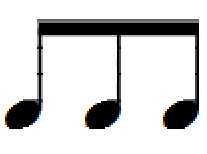 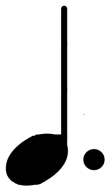 =
Triple Meter Time Signatures
The bottom number of a triple meter time signature is usually an eight.
Examples:
3
8
6
8
9
8
Important Decision
The most important rhythmic decision to make before playing a piece of music is . . .
Which meter is it in?
Duple or Triple
Spelling
The word “rhythm” is spelled . . .
M
R
H
Y
T
H